Contratación laboral de personal investigador en las universidades españolas. 
Experiencia en la aplicación tras las modificaciones legislativas.












RedUGI. Cuenca 13/11/2024
Miguel Angel Guardia López
GERENCIA
1
GERENCIA
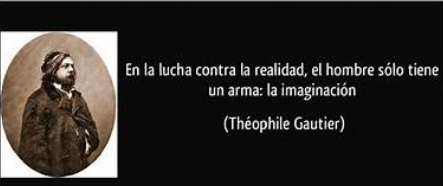 2
BREVE REPASO DE LAS PRINCIPALES NOVEDADES INTRODUCIDAS POR EL REAL DECRETO DE REFORMA LABORAL Y LAS MODIFICACIONES DE LA LEY DE LA CIENCIA.


Limite a la temporalidad del empleo,  tanto en el sector privado como en el público.

Supresión del contrato por obra o servicio determinado, de uso masivo en la contratación de personal investigador y técnico.

Se crean nuevos contratos temporales para toda la vigencia del proyecto  (modelo 406) pero sólo si los proyectos están financiados con fondos europeos o del Plan Nacional de Recuperación y Resiliencia y Otros temporales (402) máximo 6 meses. 

Se crea un nuevo contrato indefinido en el artículo 23 bis de la Ley de la Ciencia vinculado a líneas de investigación o servicios científico técnicos.
GERENCIA
3
2. Dualidad en la contratación de investigadores .
GERENCIA
Si el proyecto está financiado con fondos europeos o del PNRR podría estar vinculado temporalmente durante todo el proyecto.

Si el proyecto no tiene estos fondos, el contrato debe ser indefinido (Contrato de actividades científicas) o de un máximo de 6 meses (incremento de circunstancias de la producción).

Tras la finalización del periodo transitorio de utilización de los contratos por obra o servicio, el contrato de actividades científicas se comenzó a utilizar de forma general a partir del último trimestre de 2022

¡¡2 años de aplicación¡¡
4
3. Características del contrato indefinido del art. 23 bis


Son contratos indefinido, pero No son contratos fijos o de plantilla.

Debe estar vinculado a una línea de investigación, que a su vez debe tener proyectos en vigor. 

Debe existir un proceso selectivo específico. 

Puede financiarse, sucesivamente, desde distintos proyectos de la misma línea de investigación, sin necesidad de un nuevo contrato ni de un nuevo proceso selectivo.
GERENCIA
5
TRAS LA REFORMA LABORAL  Y REFORMA LEY DE LA CIENCIA
GERENCIA
6
Preguntas para mentimeter 

Define si tu visión actual y la de tu Universidad  es mejor  o peor respecto al inicio de la aplicación de la reforma laboral que suprimió el contrato por obra o servicio determinado

¿Por que?



Indica tu visión actual y la de tu Universidad respecto a la aplicación del contrato indefinido de actividades científicas para el personal investigador contratado con cargo a proyectos y contratos de investigación.
GERENCIA
7
Preguntas para mentimeter 

 4. De estas opciones, indica cuál es la que está implementando tu Universidad en la contratación laboral de investigadores con cargo a proyectos, grupos y contratos de investigación:

Utilizamos  preferentemente la contratación temporal si el proyecto está financiado con fondos  de Resiliencia o Europeos.
Utilizamos preferentemente el Contrato indefinido para actividades científicas aunque tenga posibilidad de utilizar el contrato temporal.
GERENCIA
8
Preguntas para mentimeter 

5.  Qué porcentaje del total de contrataciones de personal investigador financiado por proyectos o contratos de investigación se realizan en tu universidad de forma indefinida (estímalo si no conoces el dato)

Entre un 0 y un 25%
Entre un 25 y un 50%
Entre un 50 y un 75%
Más del 75%
GERENCIA
9
Preguntas para mentimeter 

6.  ¿En tu universidad, al utilizar el contrato de actividades científicas, las líneas de investigación se identifican exclusivamente con el proyecto o contrato que los financia o se pueden incorporar nuevos proyectos o contratos a la línea?

Si y por tanto no puede mantenerse el contrato indefinido una vez finalizado el proyecto.
No y por tanto se puede mantener el contrato indefinido con cargo a un nuevo proyecto o contrato que se asocie a la línea


7.  Se ha regulado en tu universidad mediante un reglamento la creación, mantenimiento y supresión de líneas de investigación

si
No
GERENCIA
10
COMO NOS PLANTEAMOS EN  LA UGR PARA LA APLICACIÓN DEL CONTRATO INDEFINIDO DEL ART. 23 DE LA LEY DE LA CIENCIA


Queríamos reducir en lo posible la dualidad entre contratos indefinidos y temporales en el seno de los grupos de investigación que antes he comentado como una consecuencia

Teníamos el propósito dar cumplimiento a los objetivos de la reforma, es decir, reducir la temporalidad del personal investigador, especialmente en los casos en que las concatenaciones entre proyectos mantienen contratos de larga duración.

Veíamos útil que la implantación del contrato indefinido fuese un proceso negociado con la representación de los trabajadores con carácter previo a su implantación. Así iniciamos en el mes de junio de 2022 el proceso negociador
GERENCIA
11
ACUERDOS ALCANZADOS julio 2022 EN LA MESA DE NEGOCIACIÓN DE LA UGR PARA LA APLICACIÓN DEL CONTRATO INDEFINIDO DEL ART. 23 DE LA LEY DE LA CIENCIA

Los contratos de personal investigador y técnico cuya duración prevista sea de hasta 6 meses, se realizarán mediante contratación temporal (incremento de circunstancias de producción mod. 402)

Los contratos de duración prevista superior a 6 meses se realizarán en la modalidad de contrato indefinido, con independencia de la fuente de financiación (no utilización del 406 en fondos europeos o de resiliencia).
No obstante, cuando se den los requisitos exigidos para los mismos, también se utilizarán las modalidades contractuales establecidas en la Ley de la Ciencia (contrato predoctoral 404  o contrato de acceso 412)  o, en su caso, el contrato para la obtención de la práctica profesional, siempre que resulten más adecuados a la naturaleza de la actividad a desarrollar.
GERENCIA
12
ACUERDOS ALCANZADOS EN LA MESA DE NEGOCIACIÓN DE LA UGR PARA LA APLICACIÓN DEL CONTRATO INDEFINIDO DEL ART. 23 DE LA LEY DE LA CIENCIA

5. No se realizarán contratos artículo 23 bis con fondos propios: Debe existir fondos externos de proyectos, mecenazgo o contratos OTRI que los financien.

6. En los procesos selectivos habrá una persona designada por la representación sindical. El criterio “Experiencia previa en el puesto a cubrir” deberá tener una especial relevancia en la valoración del concurso

7. Mejora de las condiciones salariales: Con efectos desde 01/01/2023, los contratos a tiempo completo que requieran el título de doctor, tendrán garantizada una retribución mínima que se fija en un 1% adicional a la retribución que en cada anualidad se establezca para el último año del contrato predoctoral.
GERENCIA
13
CREACIÓN DE LÍNEAS DE INVESTIGACIÓN EN LA UGR  


No realizamos una creación previa y general de líneas de investigación. 
Optamos por un proceso progresivo conforme se convocan los contratos.
Hemos optado por esperar a regular las líneas de investigación hasta tener la experiencia suficiente de las necesidades.

 El/la investigador principal deberá incluir en la solicitud de convocatoria de la plaza la siguiente información:
Su carácter indefinido o temporal, en atención los criterios antes definidos.
En el caso de contratos indefinidos, la línea de investigación o servicio científico técnico a la que se adscriba, con una descripción de la misma y el proyecto de dicha línea de investigación que inicialmente financiará el contrato.

LIMITACIONES:
Una línea puede tener varios proyectos, pero un proyecto o contrato sólo puede adscribirse a una línea.
Un mismo IP puede tener distintas líneas activas.
GERENCIA
14
CAMBIOS EN LAS NUEVAS CONVOCATORIAS DE CONTRATOS CON CARGO A PROYECTOS Y CONTRATOS OTRI


No podrán concatenarse contratos temporales. Si se opta por un contrato temporal (hasta 6 meses) no podrá ser prorrogado ni concatenarse con otro temporal en el mismo proyecto por la misma persona.

Las retenciones de crédito en contratos indefinidos se realizarán hasta el fin del año natural.

Se crean nuevos centros de gasto AFECTADOS asociados a líneas de investigación. No se anulan los remanentes y sólo pueden gastarse en contratación de personal indefinido.
GERENCIA
15
Situación actual en la Universidad de Granada referida a personal con cargo a proyectos y contratos de investigación
GERENCIA
Hemos pasado de 176 CAC en julio de 2023 a 602 en noviembre 2024
16
Pese a la complejidad, hemos simplificado las reglas de contratación y conseguido una adaptación “sin demasiados sobresaltos” a la nueva legislación .